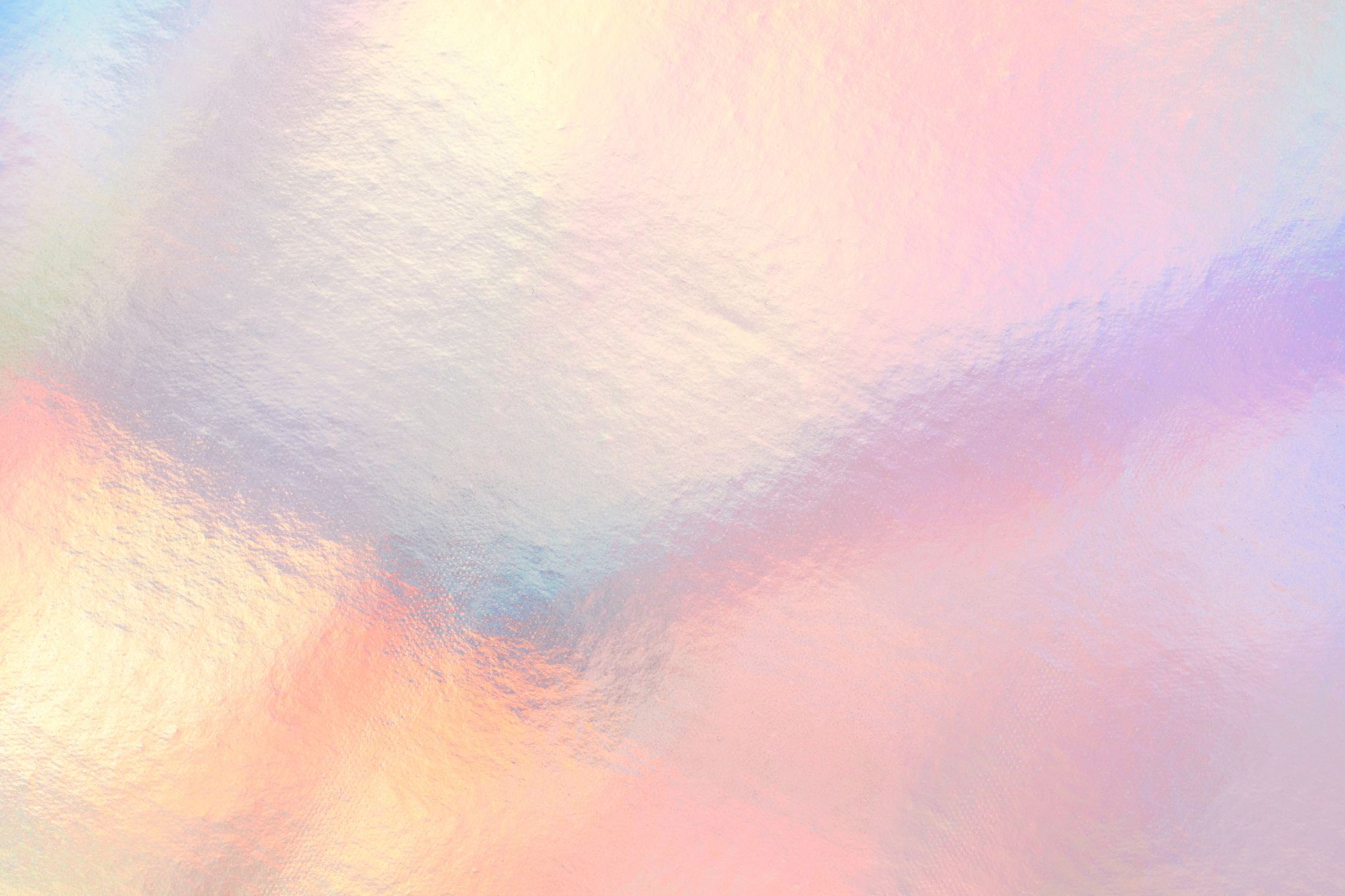 إدارة الموارد المائيةWater Resources Management
إدارة الموارد المائية (WRM) Water Resources Management
هي عملية تخطيط الموارد المائية وتطويرها وإدارتها ، من حيث كمية المياه وجودتها ، عبر جميع استخدامات المياه. ويشمل المؤسسات والبنية التحتية والحوافز وأنظمة المعلومات التي تدعم وتوجه إدارة المياه.
اهداف إدارة الموارد المائية
الاستفادة من فوائد المياه من خلال ضمان وجود مياه كافية بجودة مناسبة لمياه الشرب وخدمات الصرف الصحي ، وإنتاج الغذاء ، وتوليد الطاقة ، ونقل المياه الداخلية ، والترفيه القائم على المياه ، وكذلك الحفاظ على النظم البيئية الصحية المعتمدة على المياه وحماية البحيرات والأنهار ومصبات الأنهار.
إدارة المخاطر المتعلقة بالمياه ، بما في ذلك الفيضانات والجفاف والتلوث. يتطلب تعقيد العلاقات بين المياه والأسر المعيشية والاقتصادات والنظم البيئية إدارة متكاملة تراعي أوجه التآزر والمفاضلات بين استخدامات وقيم المياه العديدة.
أحد أهداف إدارة الموارد المائية هو الأمن المائي. ليس من الممكن "التنبؤ والتخطيط" لمسار واحد للأمن المائي لسكان العالم الذين يتزايدون بسرعة ويتحولون إلى مناطق حضرية. ويرجع ذلك إلى عوامل منها عدم استقرار العوامل المناخية وغير المناخية. وللمساعدة في تعزيز الأمن المائي ، هناك حاجة لبناء القدرات والقدرة على التكيف والمرونة للتخطيط وإدارة الموارد المائية في المستقبل.
إدارة ازمة المياه من خلال ترشيد استهلاك الموارد المائية:
ترشيد استهلاك مياه الري 
ترشيد استهلاك مياه الاستخدامات المنزلية
ترشيد استهلاك المياه في الصناعة
زيادة امدادات الموارد التقليدية
زراعة السحب (الاستمطار) Cloud seeding
إعادة استخدام مياه الصرف الصحي المعالجة ومياه الصرف الزارعي والصناعي.